MathematicsPaper IX- (Mathematical Analysis)Unit IV-  Cross Ratio
Presented by,
Mr. Kunal Keshavrao Vinchurkar
Cross Ratio
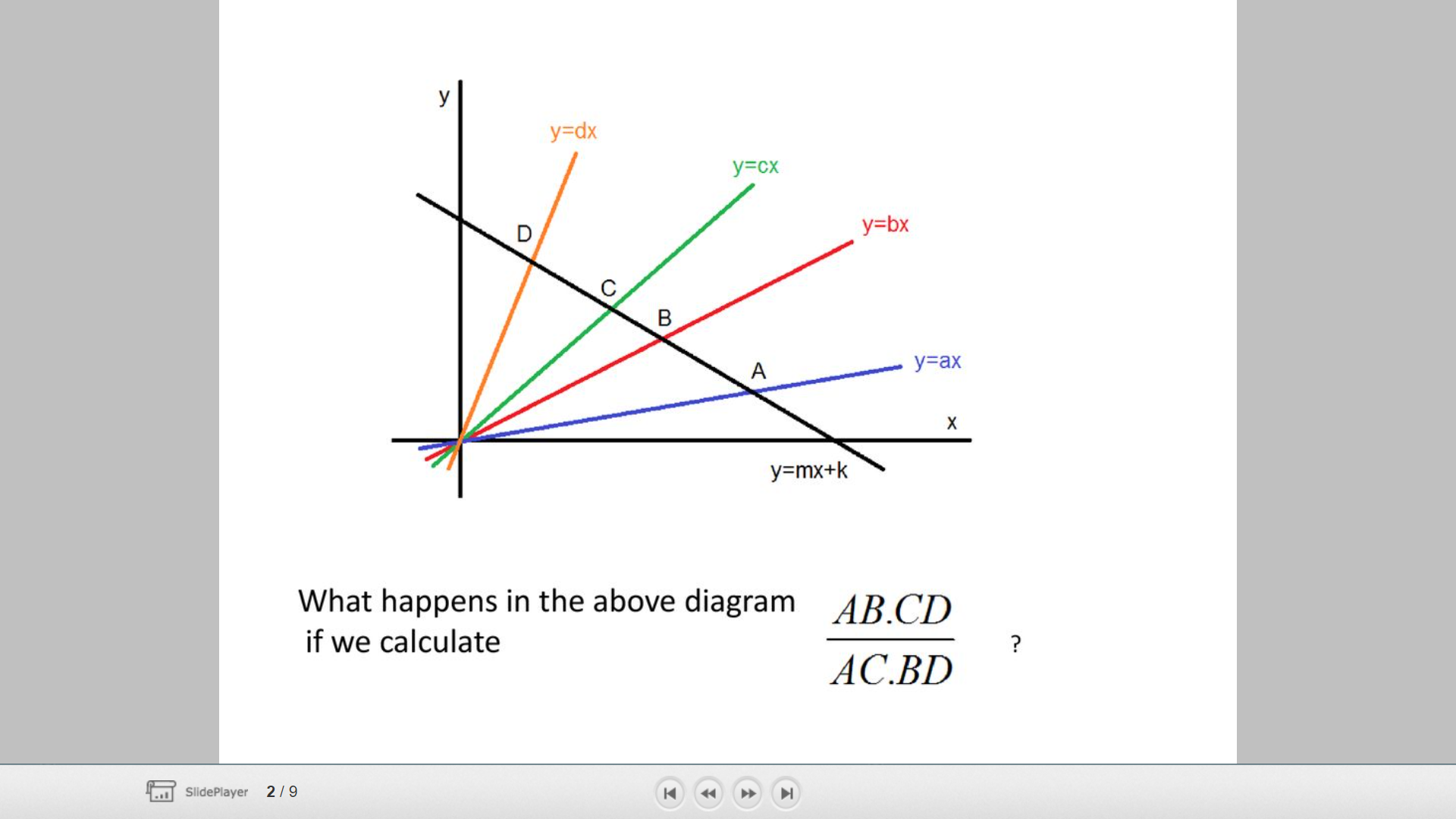 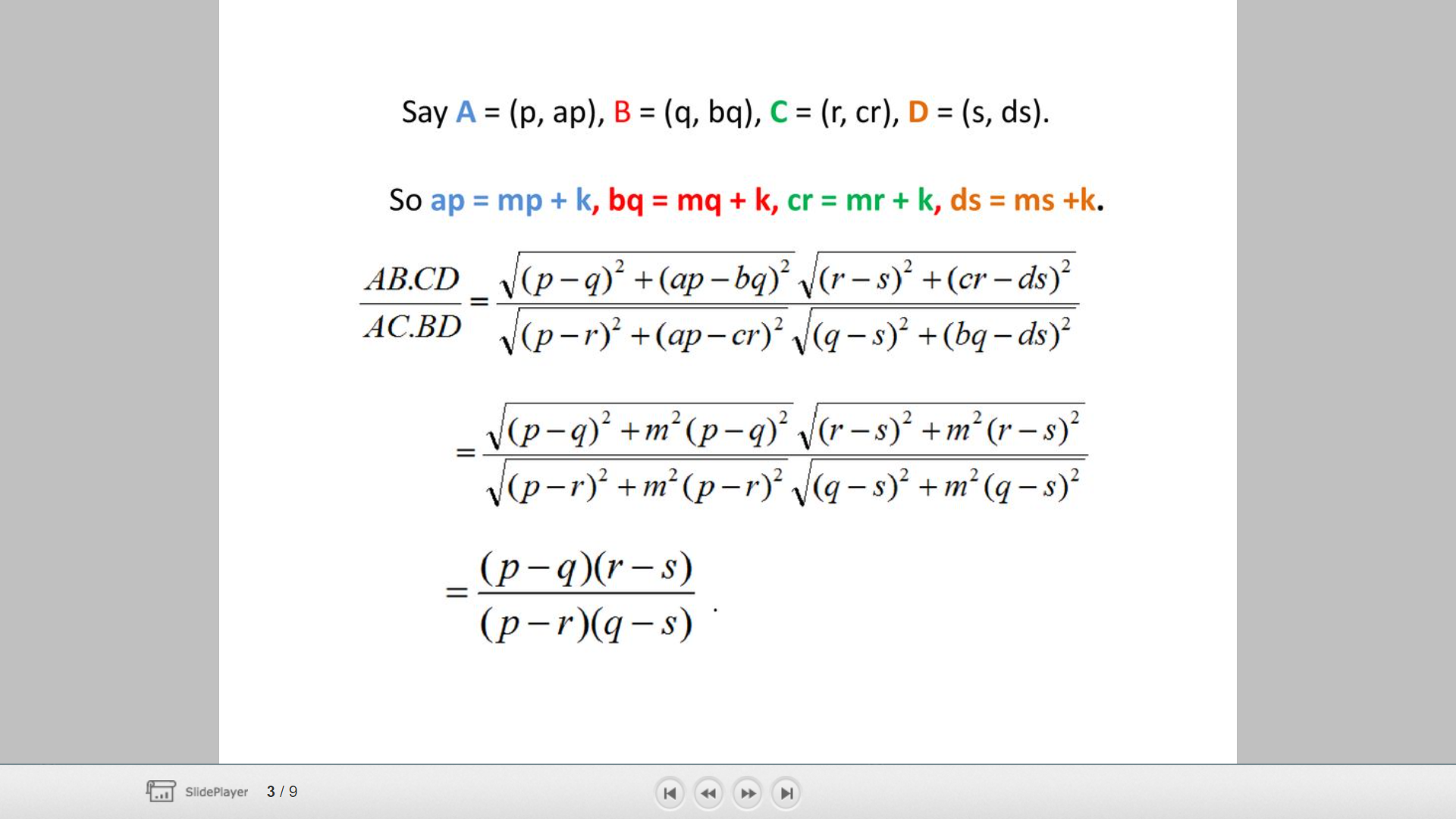 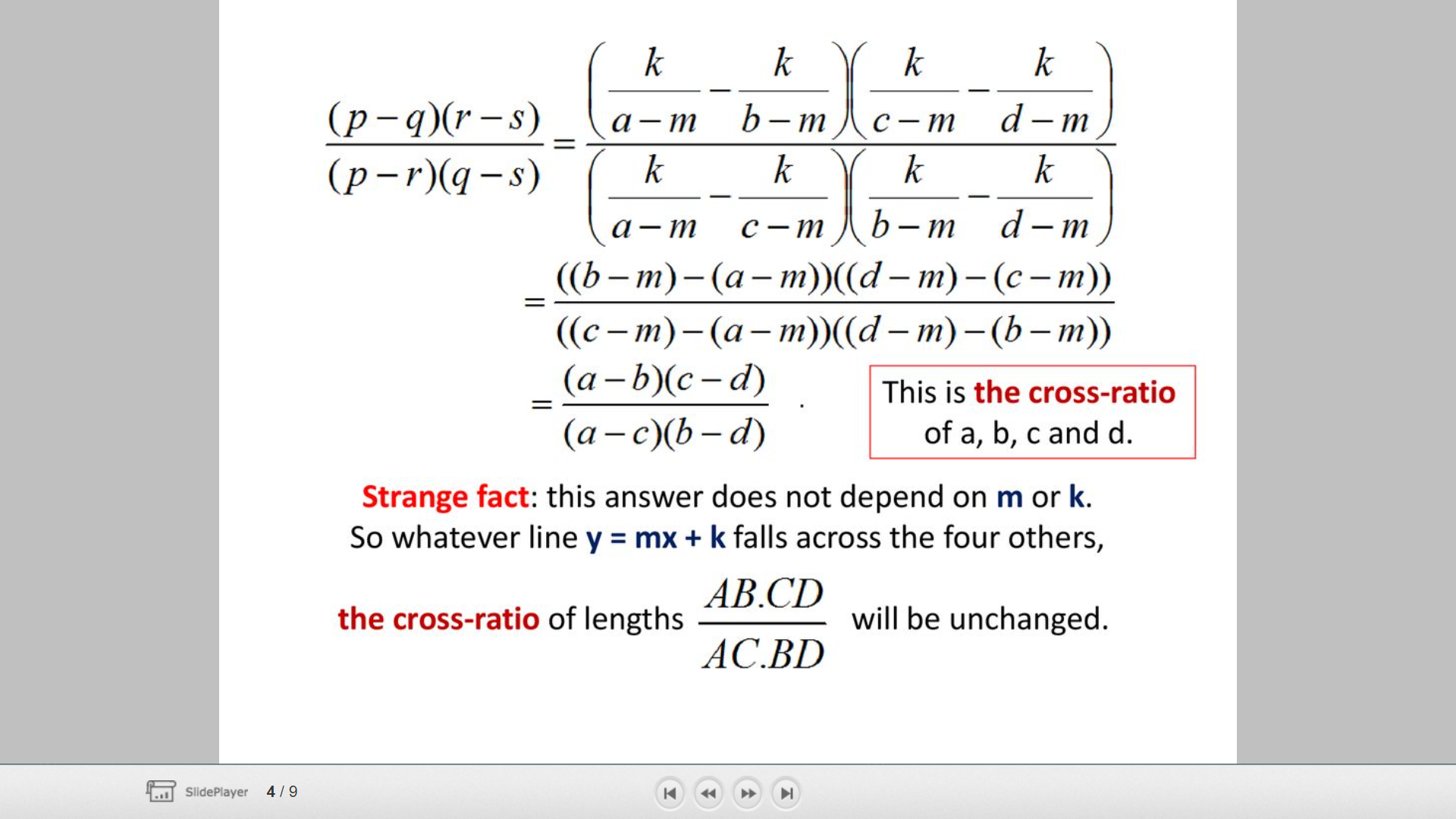 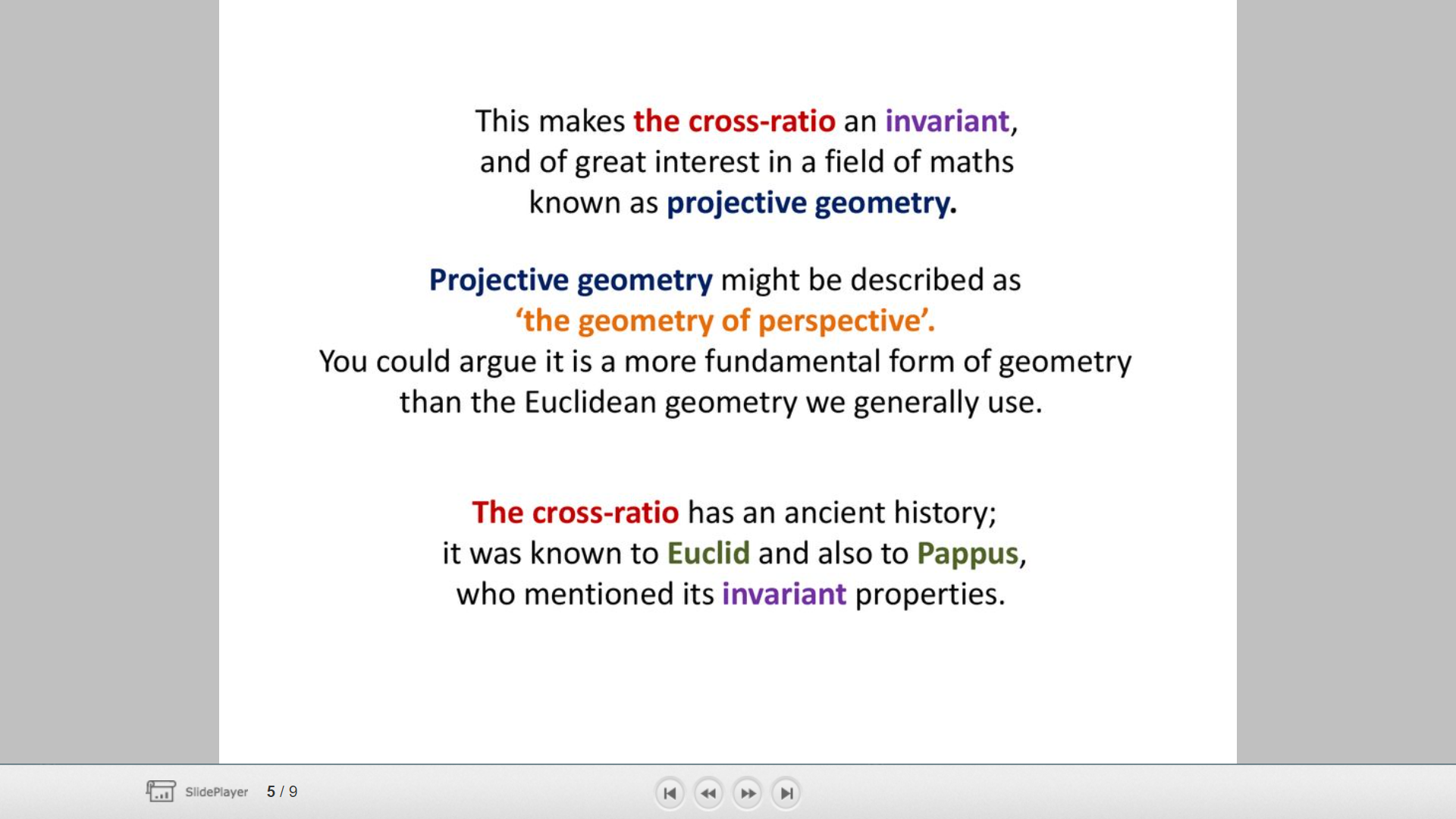 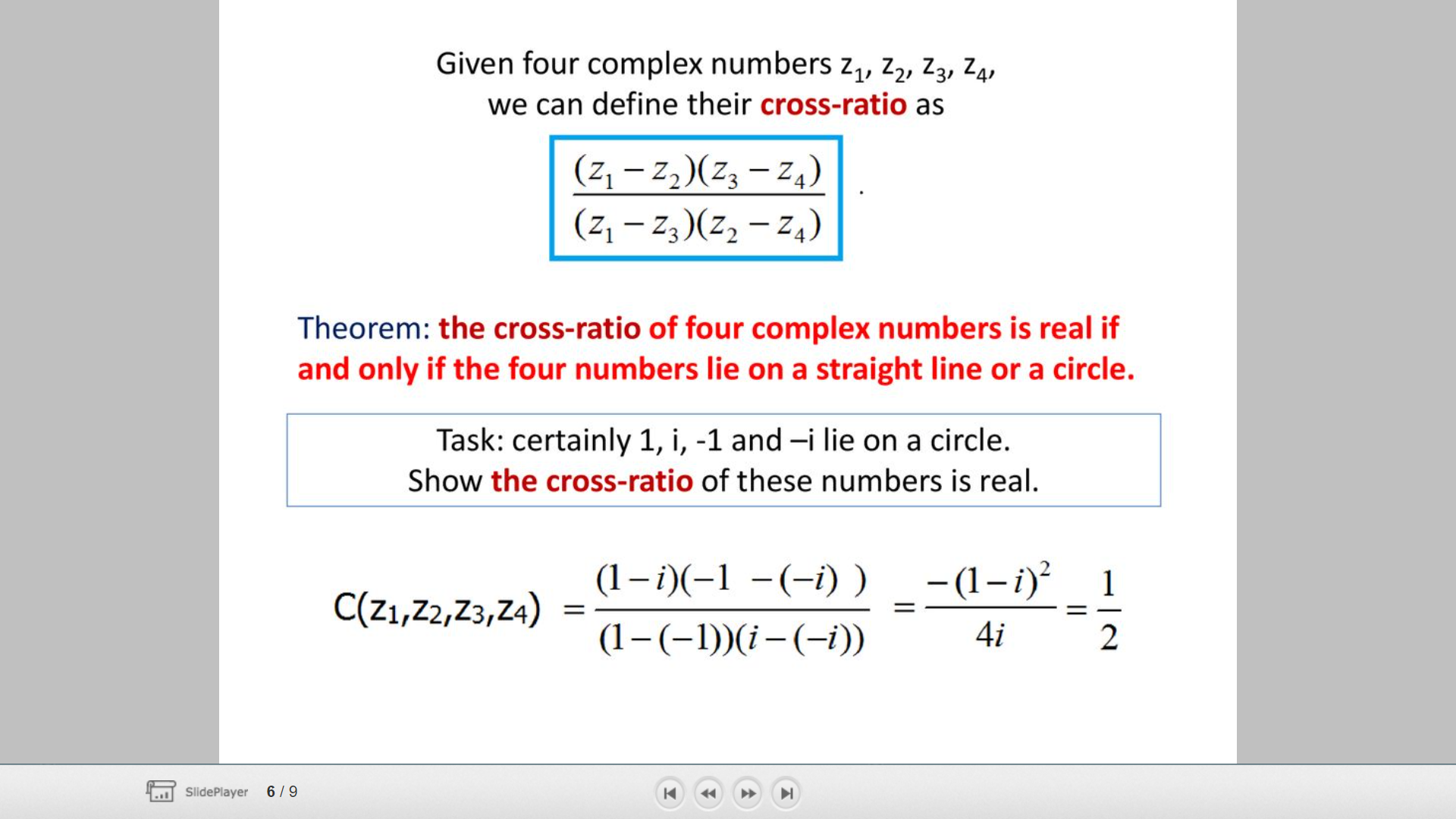 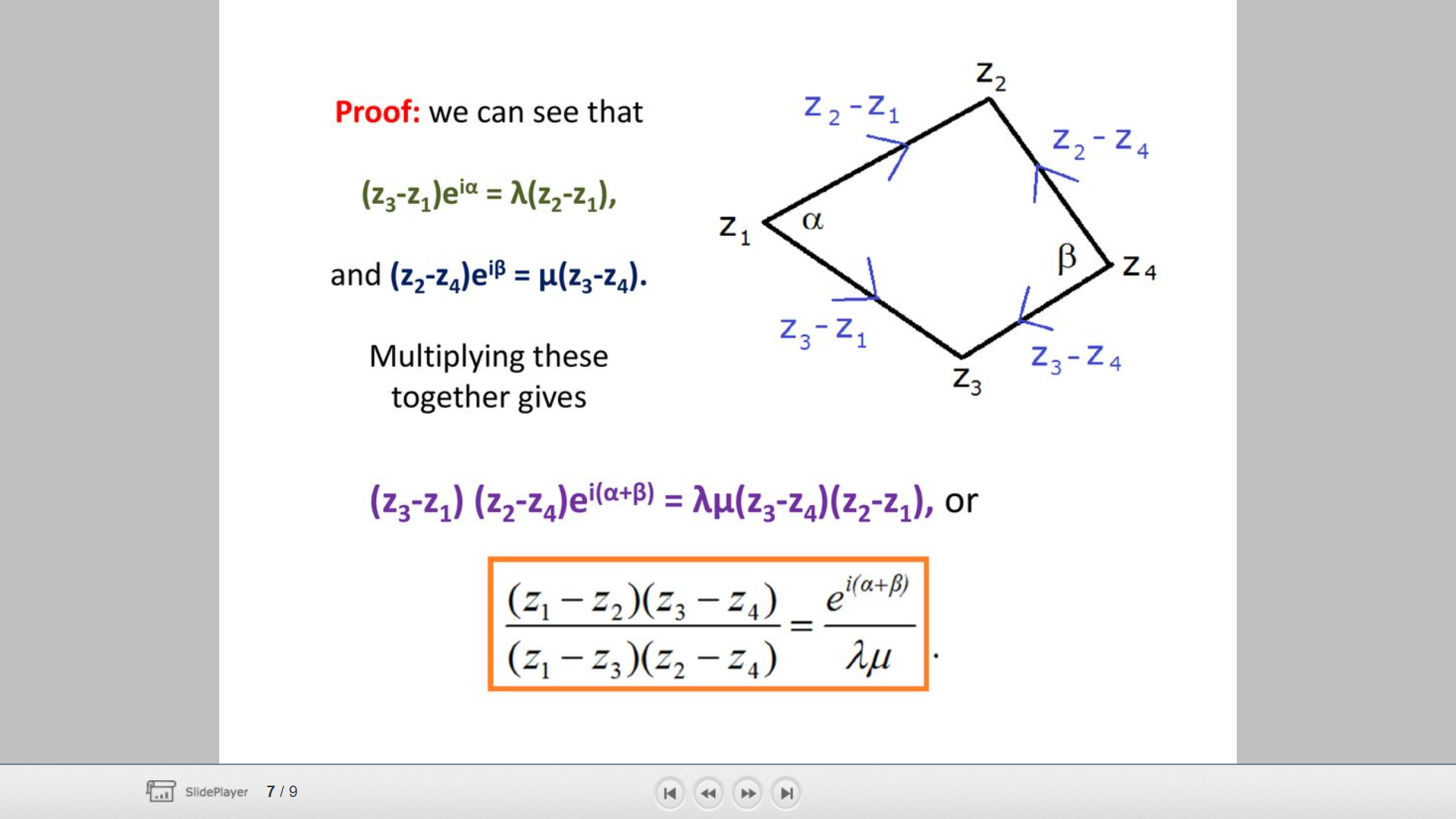 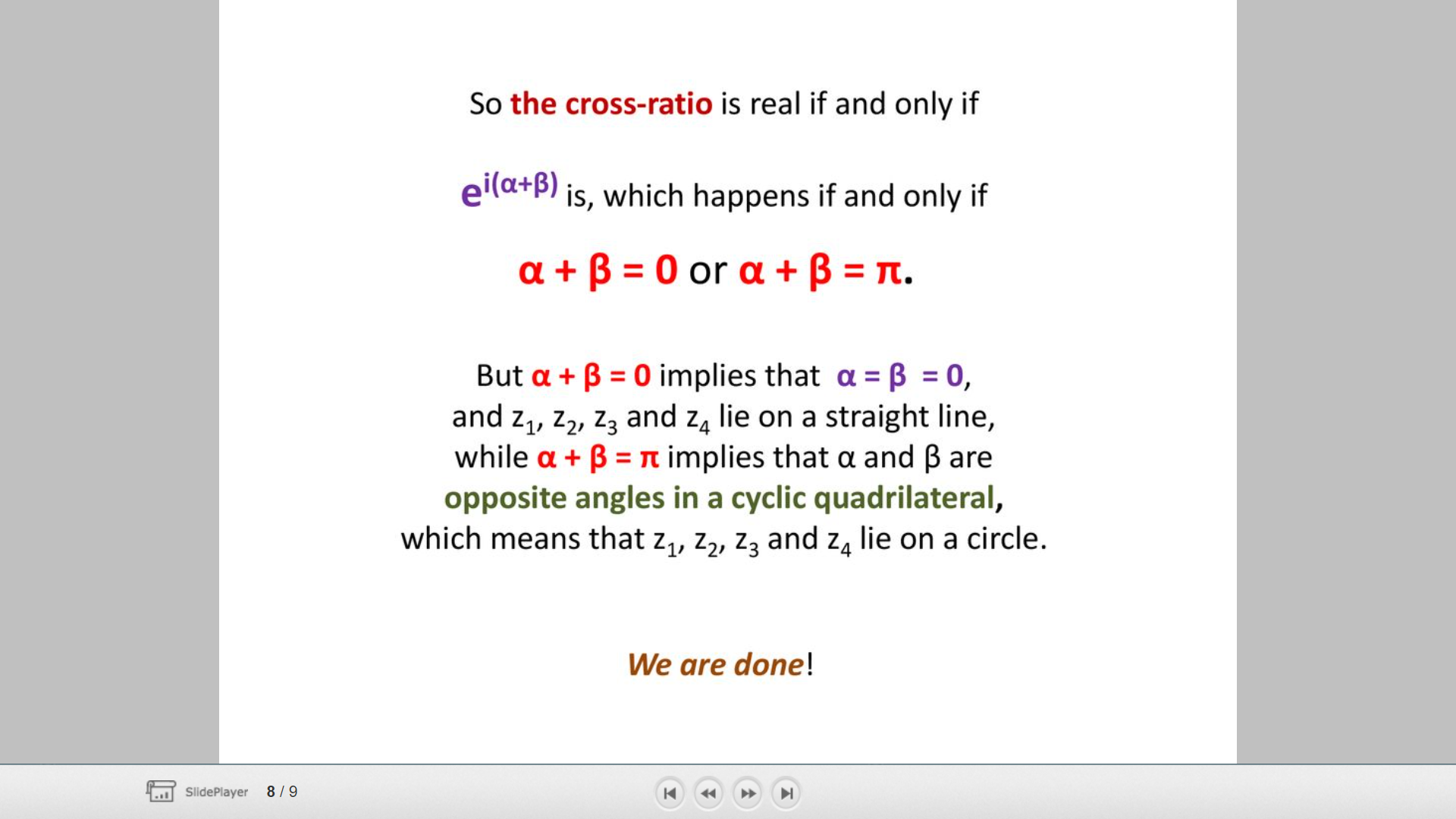 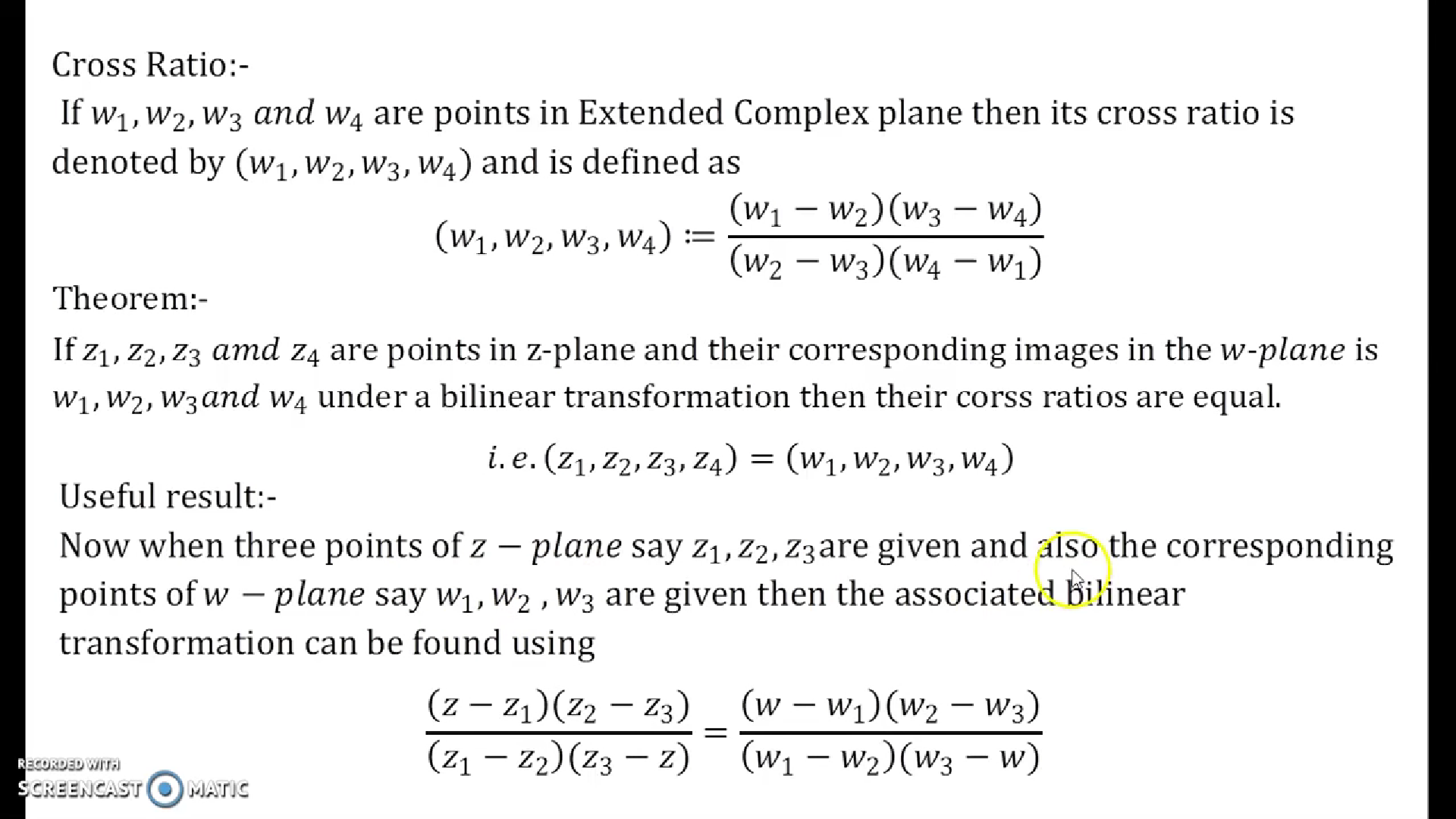 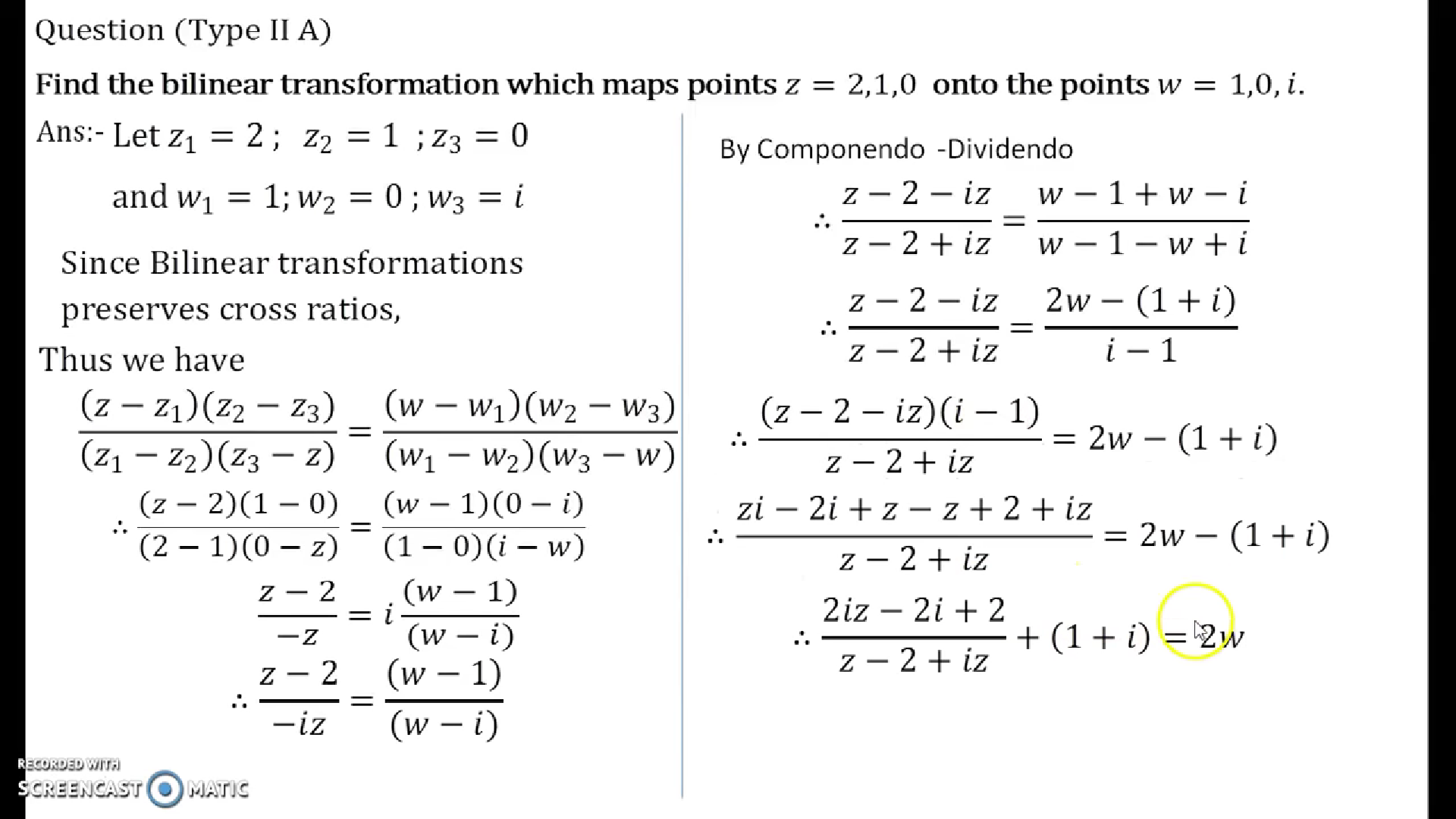 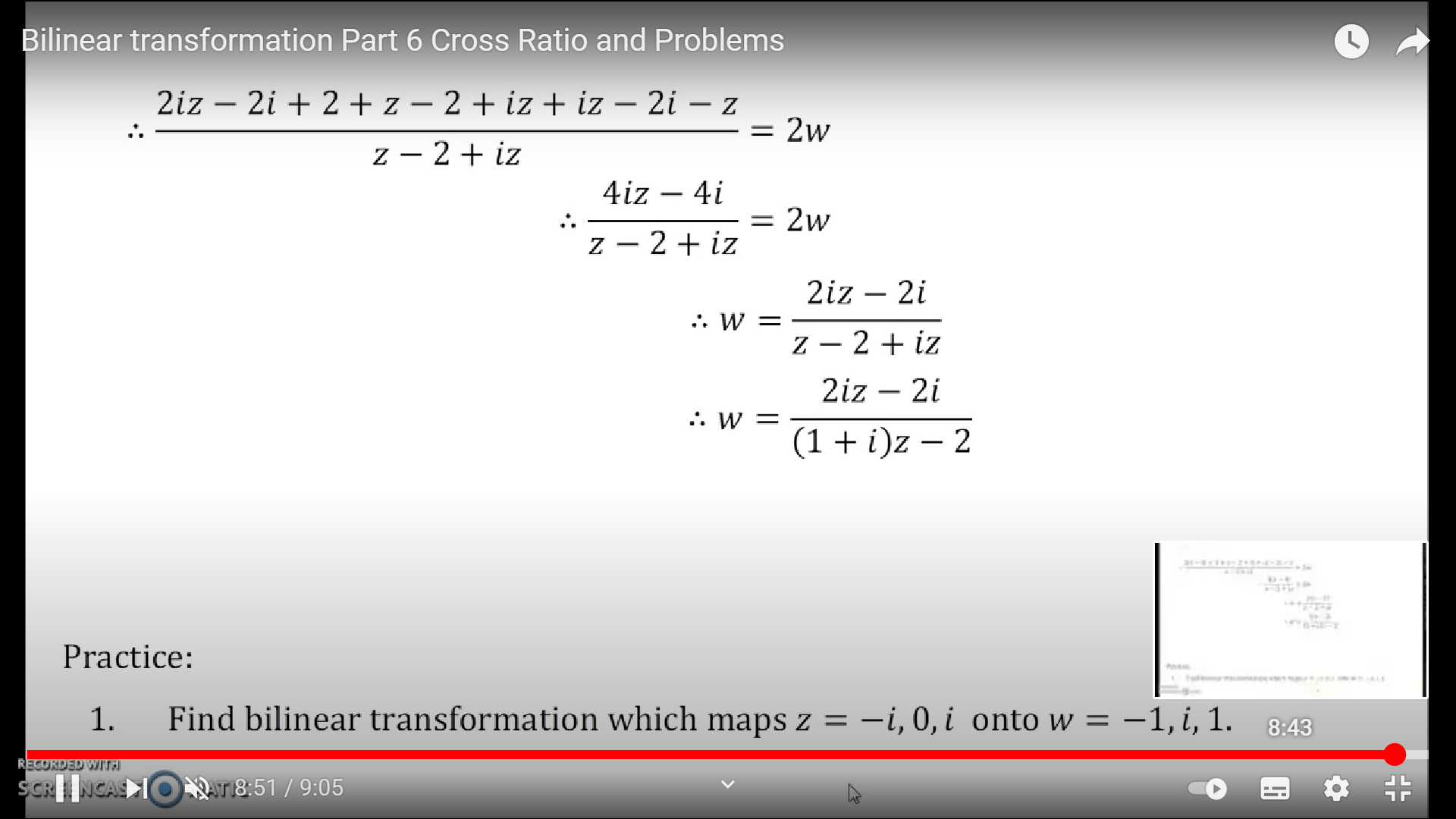 Hence, proved.
Thank You…